Detecting Cyberbullying using Latent Semantic Indexing(LSI)
Jacob Bigelow, April Edwards, Lynne Edwards
Ursinus College
Motivation for using LSI
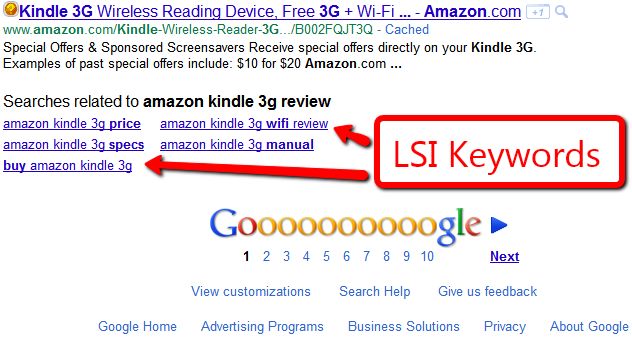 Latent Semantic Indexing is thought to bring out the latent semantics amongst a corpus of texts
Breaks a term by document matrix down and reduces the sparseness adding values that represent relationships between words
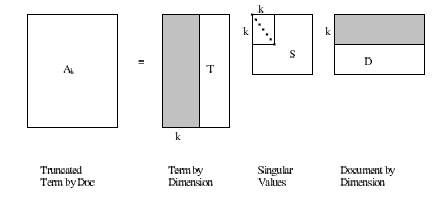 w=qAk
Our Dataset
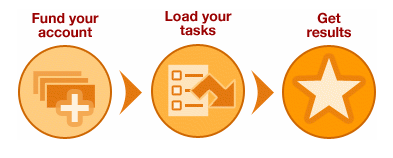 Data gathered from 18,554 users on Formspring.me
13,159 posts 
Amazon Mechanical Turk used for HIT (human intelligence tasks)
Needed workers to label posts as cyberbullying due to computers inability to 
848 identified bullying posts
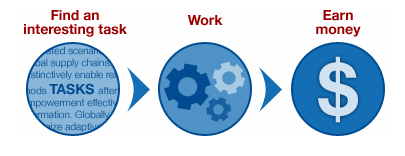 Methods for Pruning
Started with 40,000 unique terms
Normalize emoticons 
Remove punctuation
Remove one character words
Then deal with spelling issues
:), (:, :], :D, etc.		smileyface

:(, :[, etc. 			frownyface

;)			winkyface

<3			heart

:p, :P, etc.			tongueoutface
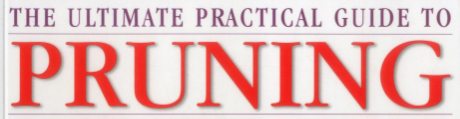 Spellchecking
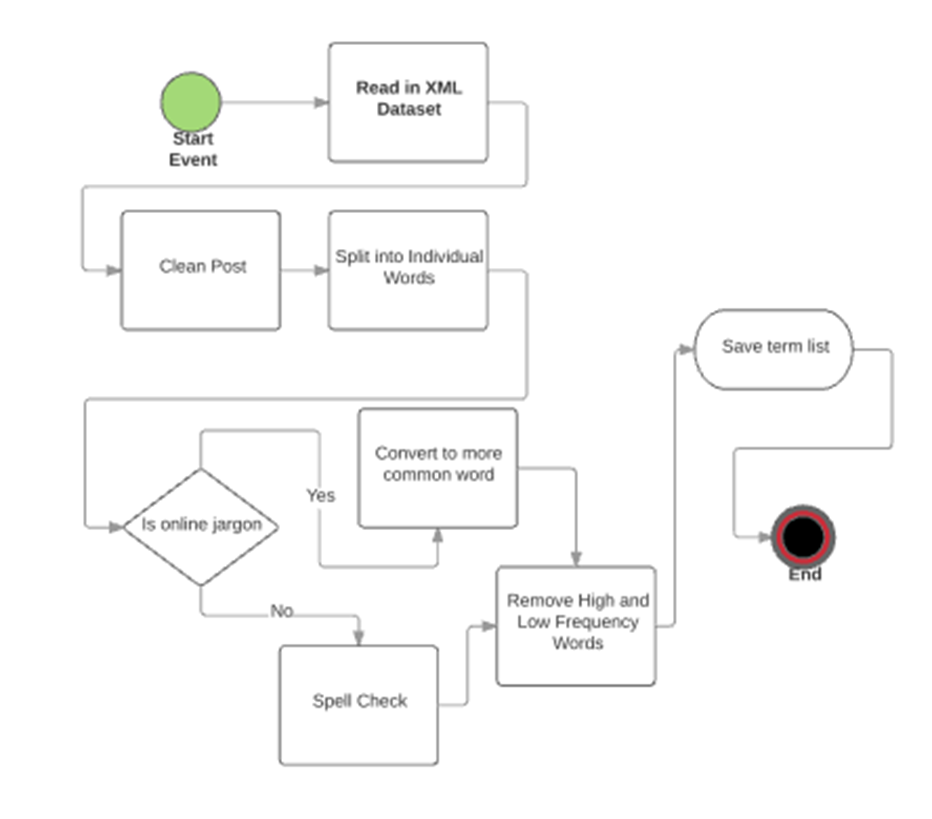 Check against list of commonly misspelled internet terms ex. Lol, idk, hahah, wht
Using Language Tools, open source spell checking software
wht		what

u		you

Okie		okay
Results for precision
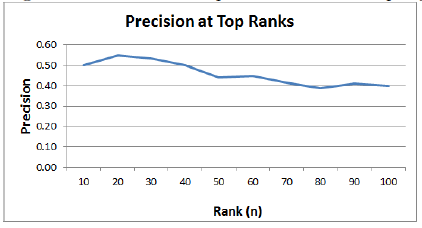 Initial simple query: “you dirty, ugly, piece of shit. I hope you die”
First match found: “Q: Hi asslee asshole :D A: Hi anonymous”
Precision measured as number of true positives divided by n
For top ranks our precision is 7-9 times the baseline
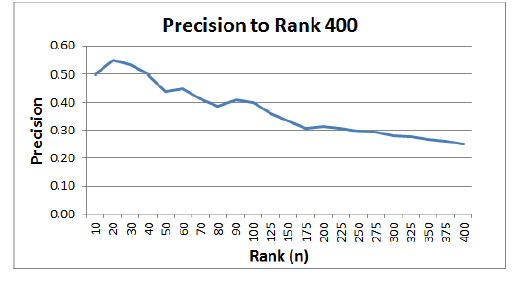 Recall vs. Precision
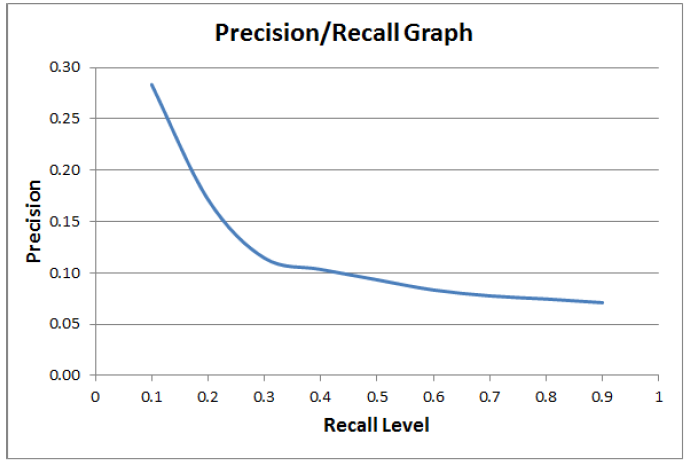 Large decline after recall of .1
Leads us to believe our system pushes some cyberbullying posts to the top but still missing quite a few
Conclusion
We’ve developed a system to detect cyberbullying in short posts littered with spelling errors, abbreviations, and odd punctuation.
Do not need bullying terms database
Uses LSI to find posts by highlighting relationships between terms
Preliminary results look promising
Future research
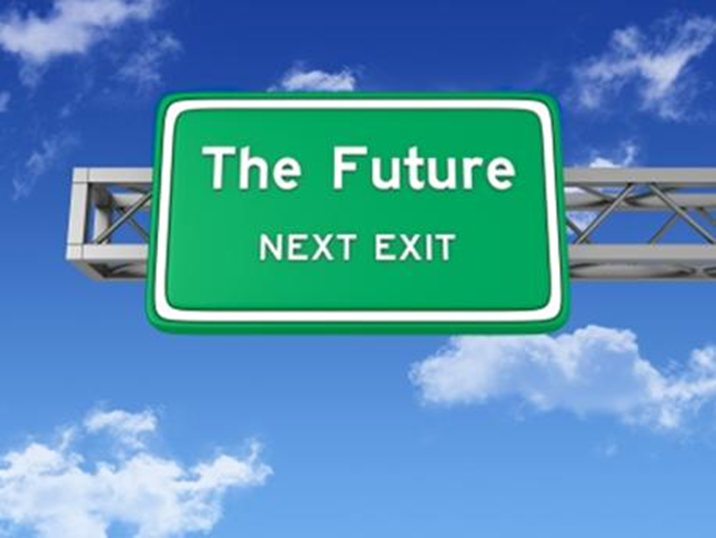 Adding different weights to terms
More extensive pruning
Testing on other domains
Work with larger data set
Acknowledgements
NSF acknowledgement 
This material is based upon work supported in part by the National Science Foundation under Grant Nos. 0916152 and 1421896. Any opinions, findings, and conclusions or recommendations expressed in this material are those of the author(s) and do not necessarily reflect the views of the National Science Foundation.
My advisor, Dr. April Edwards